二酸化炭素排出量の比較
0
ZEVとガソリン車等の1km走行当たりのCO2排出量
1km移動する際の1人当たりのCO2排出量
（2018年度）
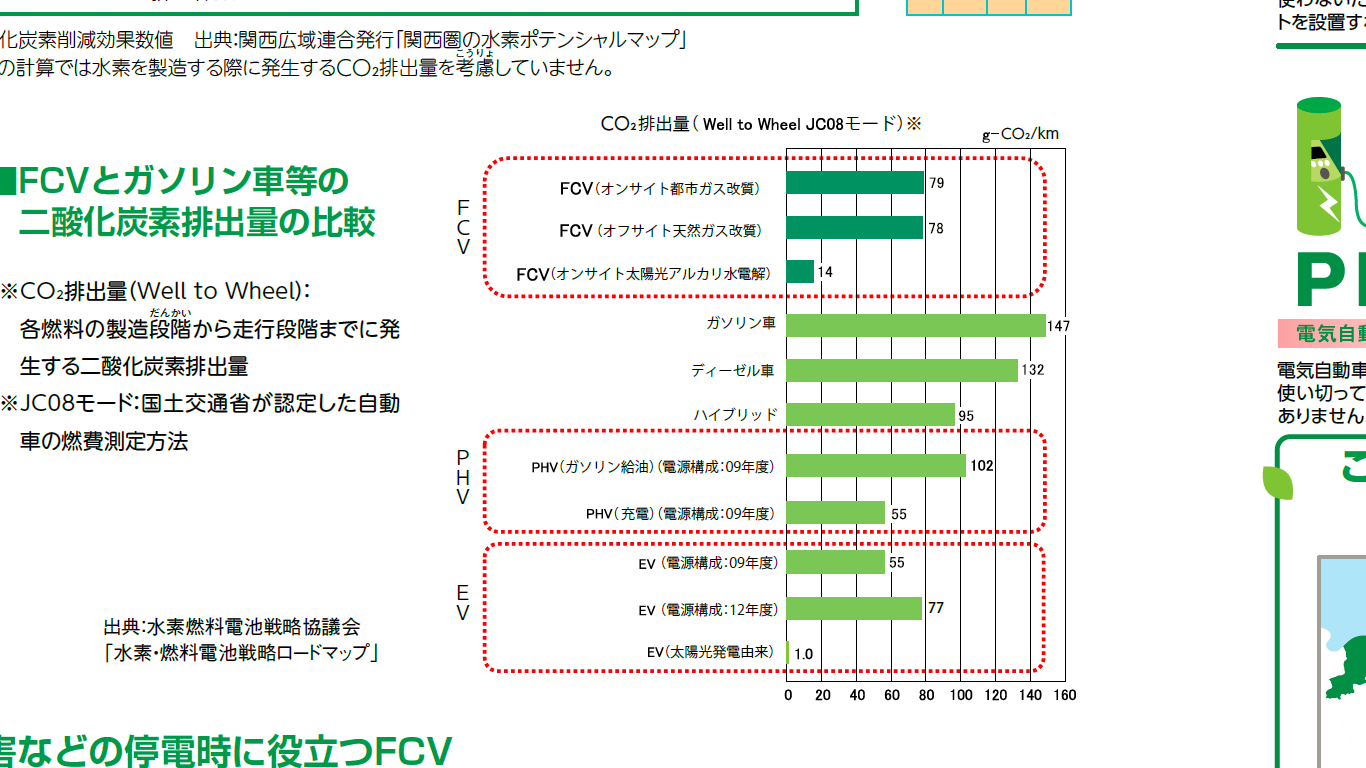 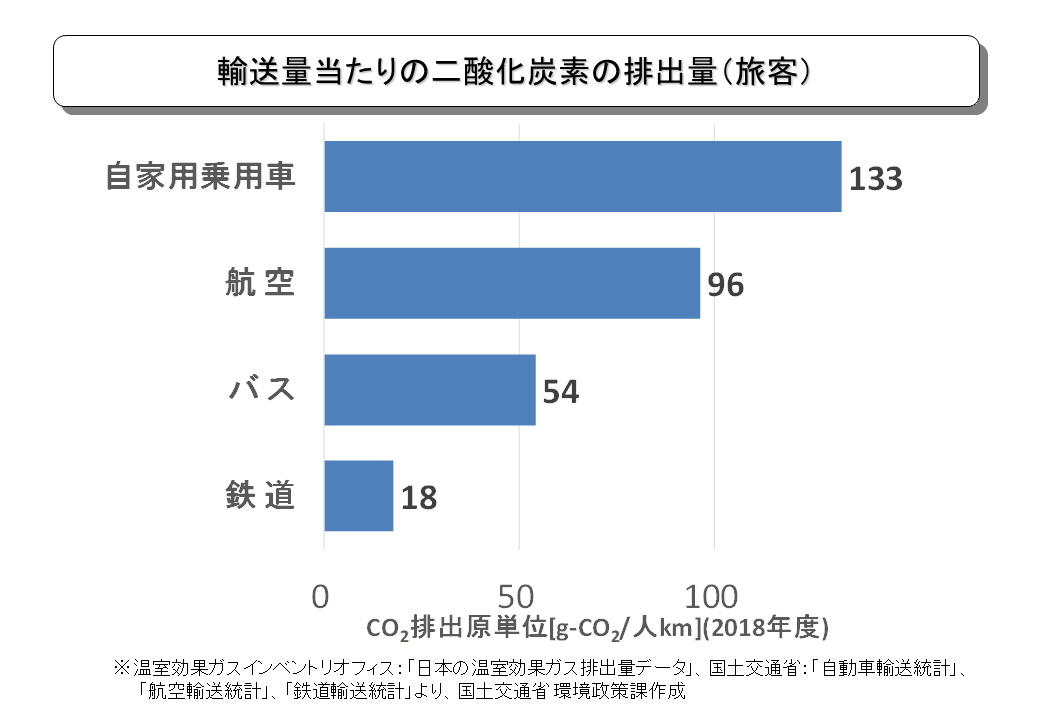 （g-CO2/人km）
1km輸送する際の1トン当たりのCO2排出量
（2018年度）
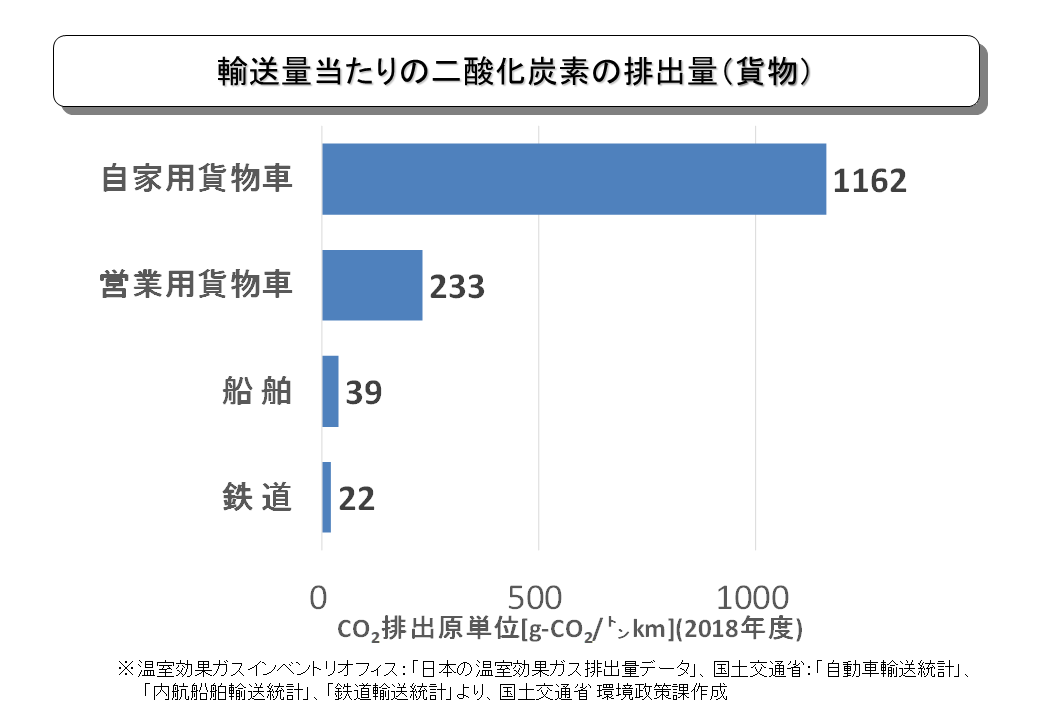 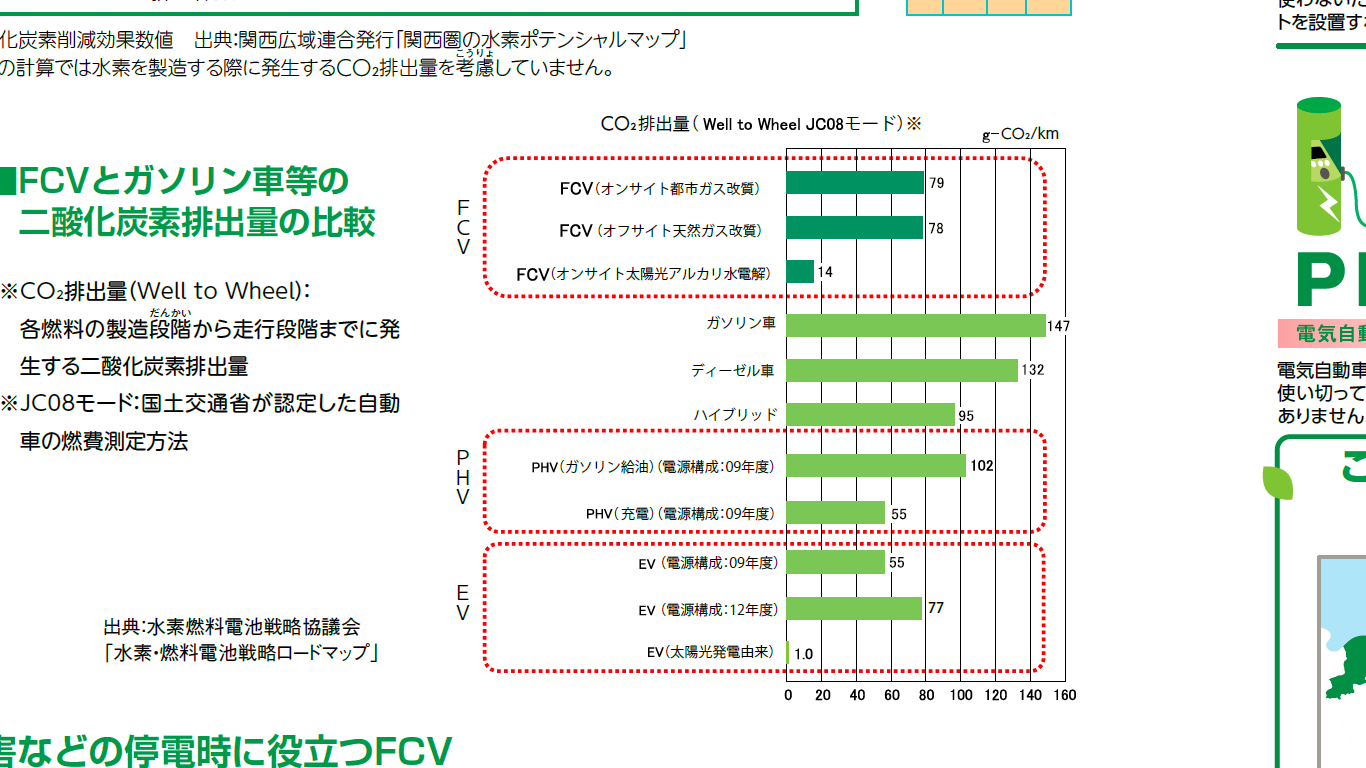 （g-CO2/トンkm）
参考資料３
（出所）国土交通省HP 運輸部門における二酸化炭素排出量
（出所）関西広域連合「燃料電池自動車FCVって何だろう」